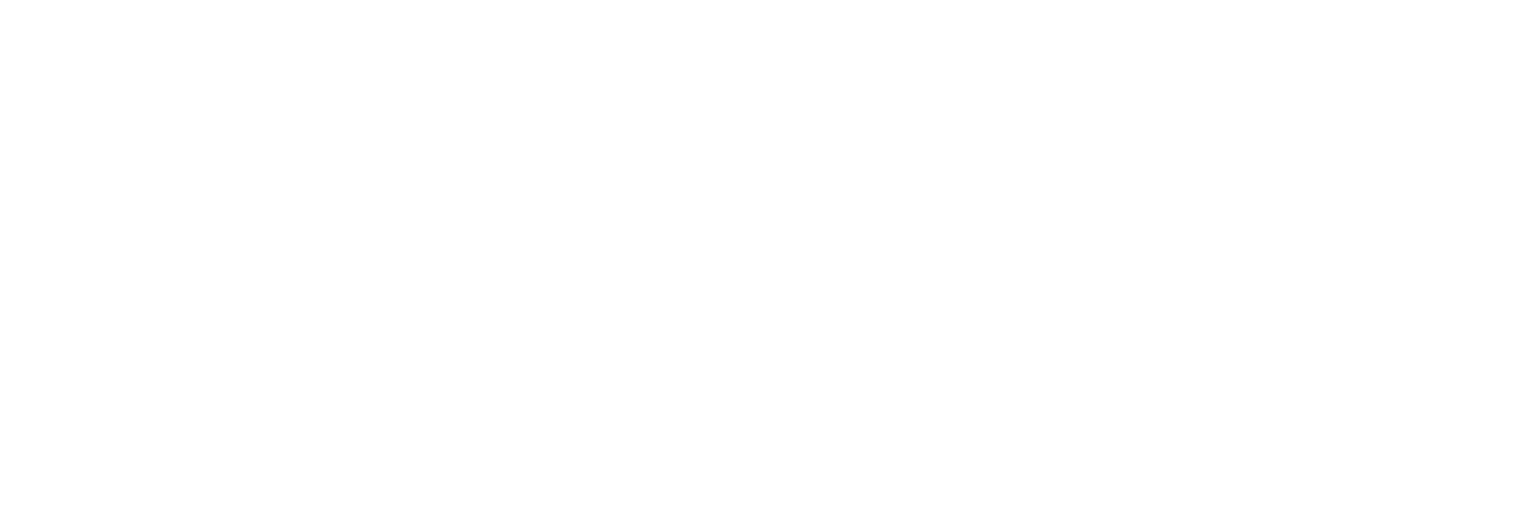 Managing the Monthly Plan
Content
In this training we will cover:

Switching a Consumer from Pay in Advance to Monthly
Managing a Monthly Plan
14-Day Cancellations
30-Day Cancellations
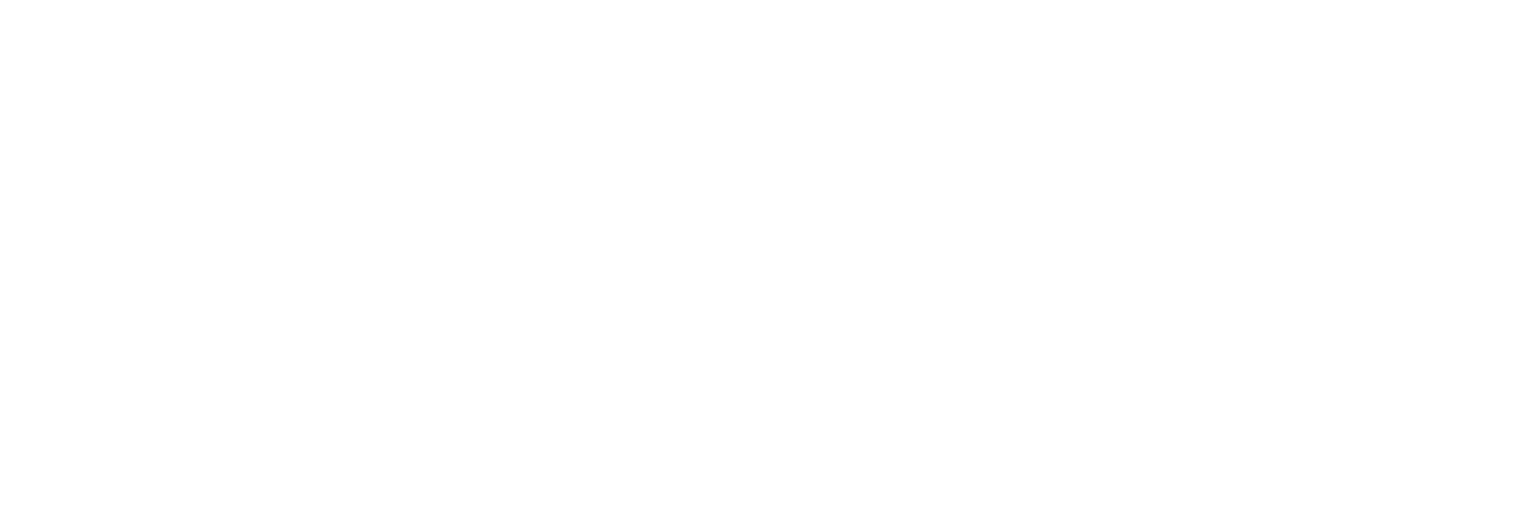 Switching a Consumer from Pay in Advance to Monthly
Switch
A Customer can do this via their Online Account at any time. They are also offered the chance when they re-enrol. 

Click on the image below to play the video – you may need to right click for it to open. (an internet connection is required)
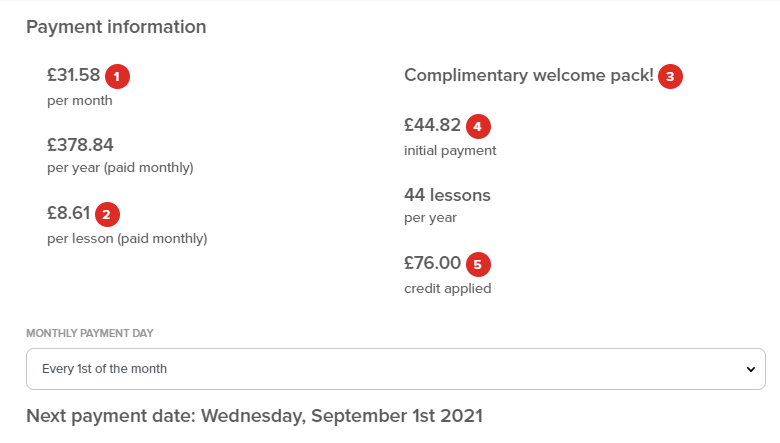 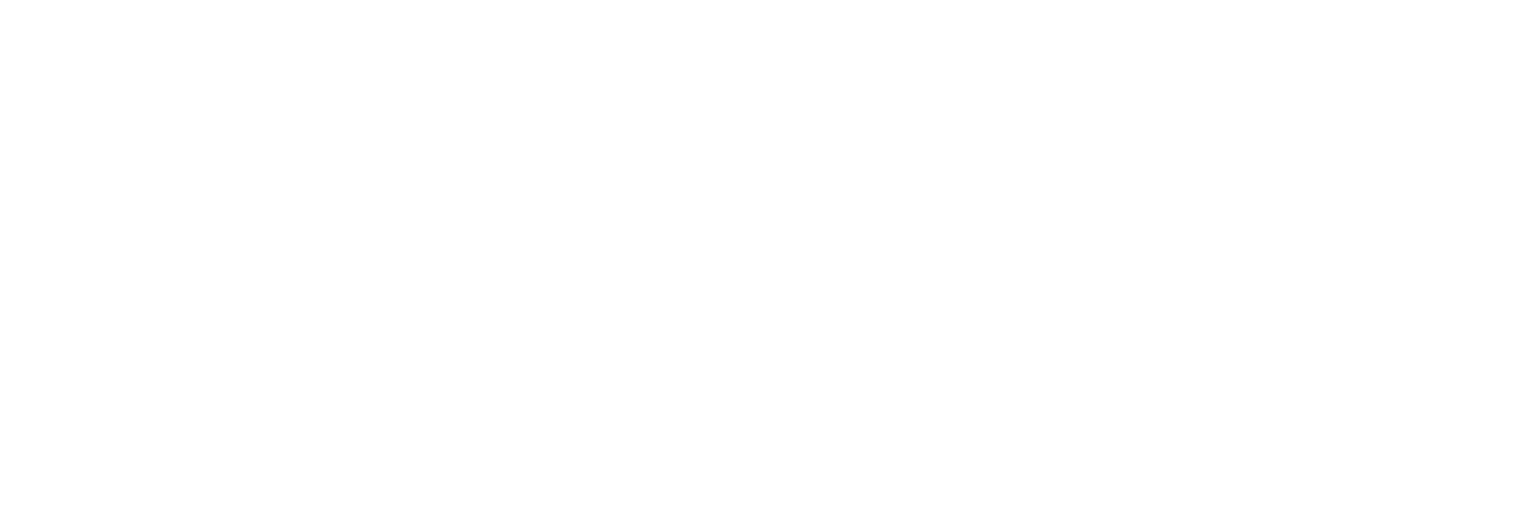 Managing a Monthly Plan
Manage
Learn how to edit and manage a Monthly Plan.

Click on the image below to play the video – you may need to right click for it to open. (an internet connection is required)
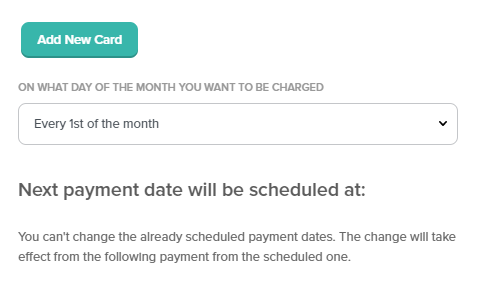 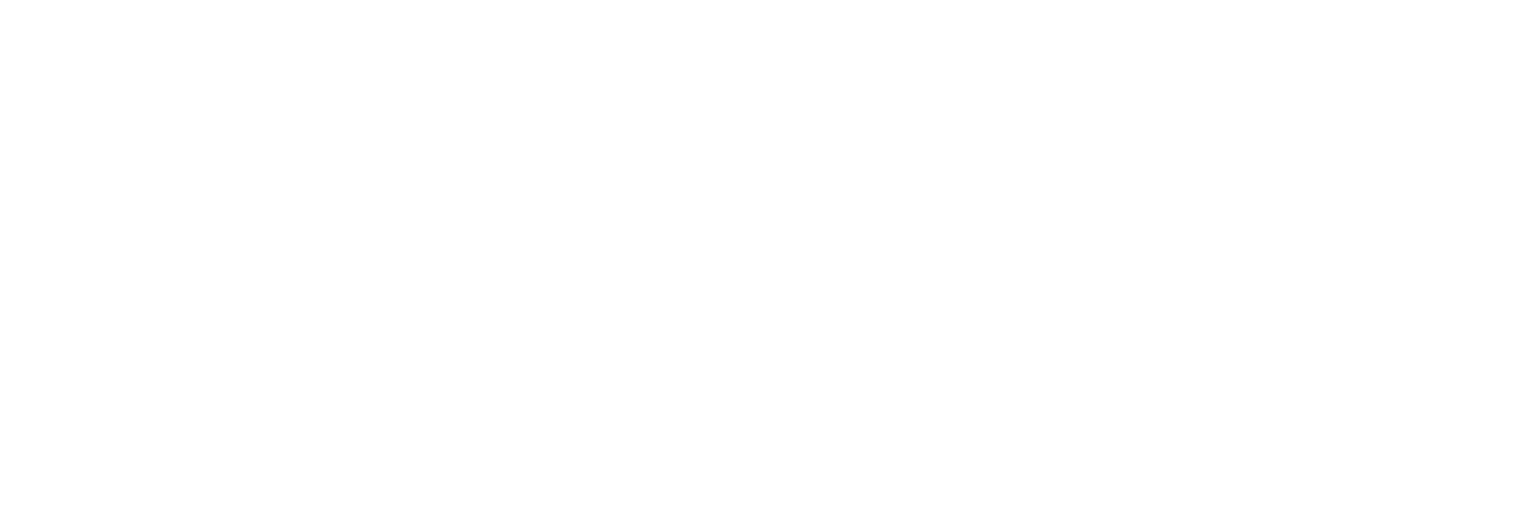 14-Day Cancellations
Cancel
What to do if a Monthly Plan Customer wants to cancel within 14 days.

Click on the image below to play the video – you may need to right click for it to open. (an internet connection is required)
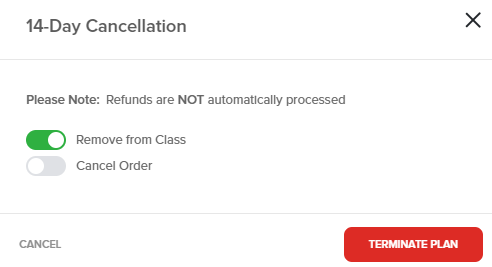 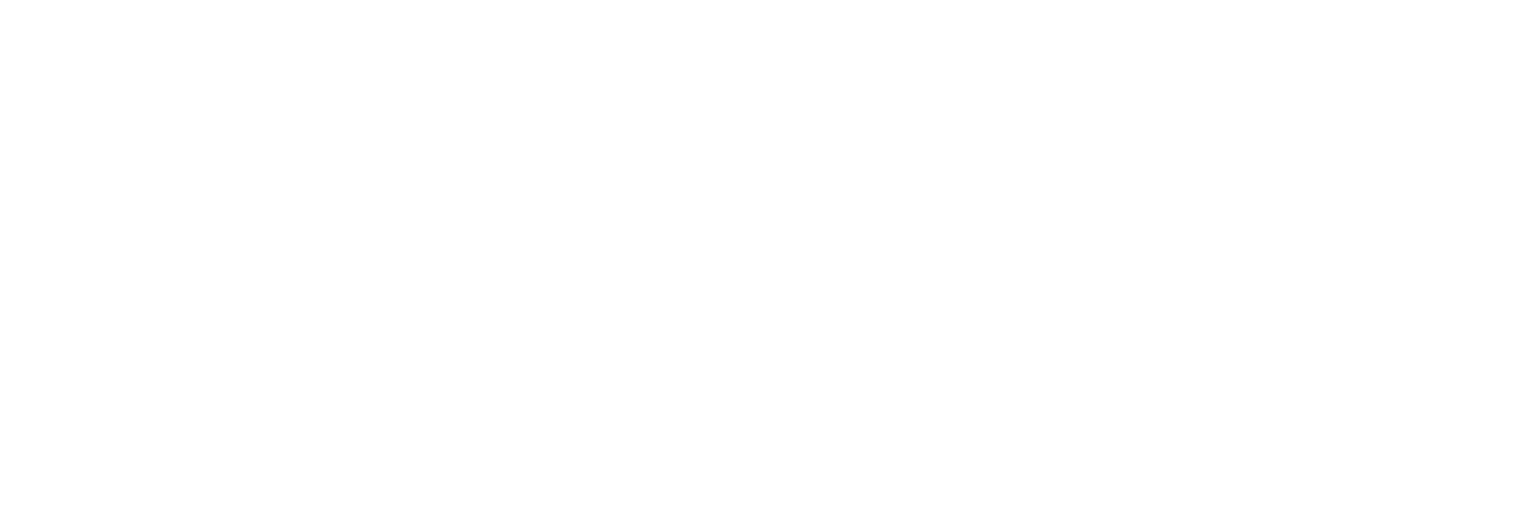 30-Day Cancellations
Cancel
What to do if a Customer wants to cancel their Monthly Plan.

Click on the image below to play the video – you may need to right click for it to open. (an internet connection is required)
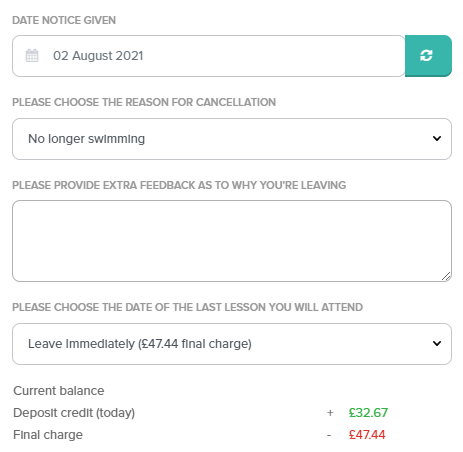 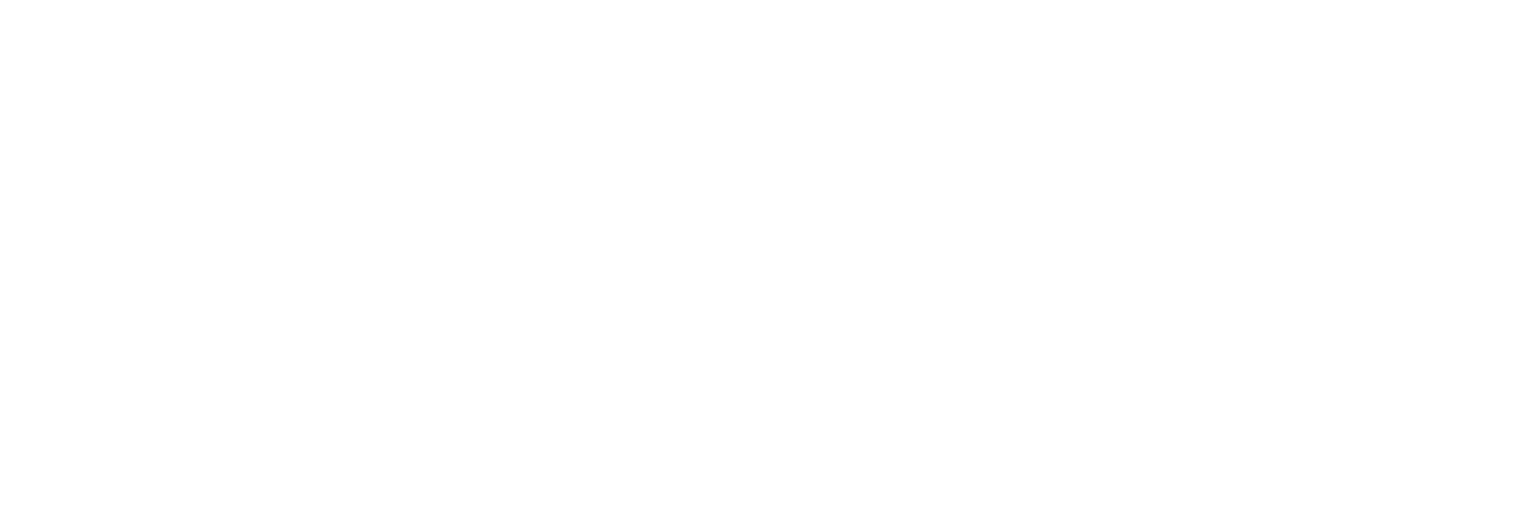 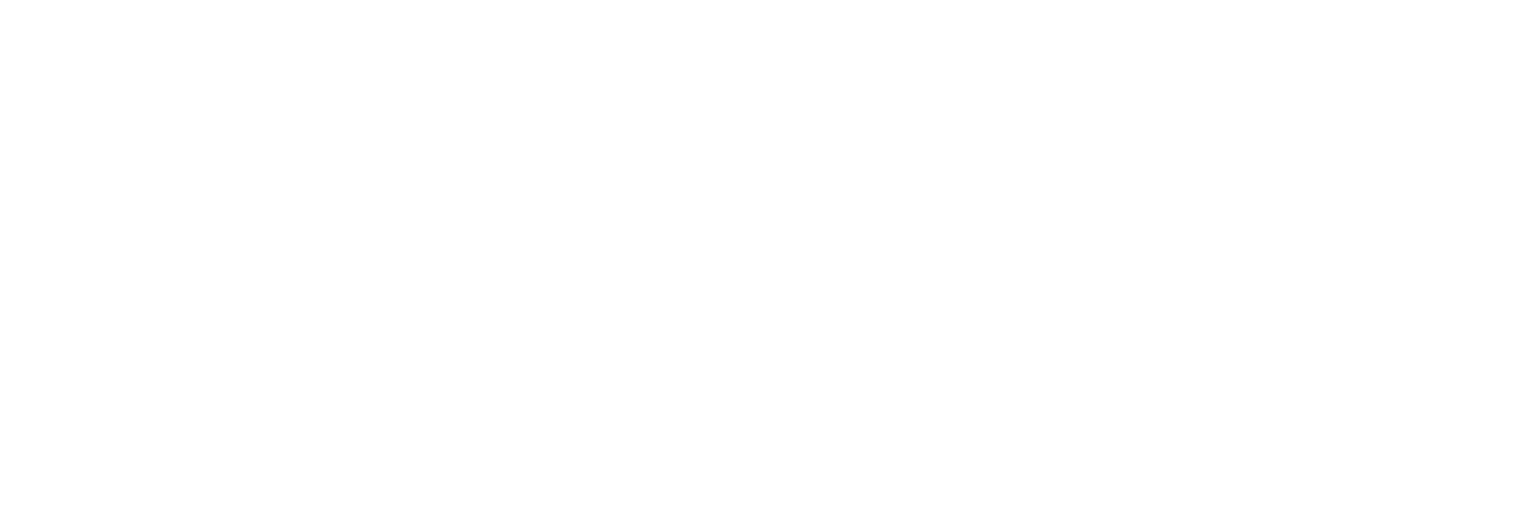 Check out the Franscape Knowledge Base for more instructional articles
If you need support, contact support@franscape.io